Public Apologies in India
  Semantics, Sentiment and Emotion
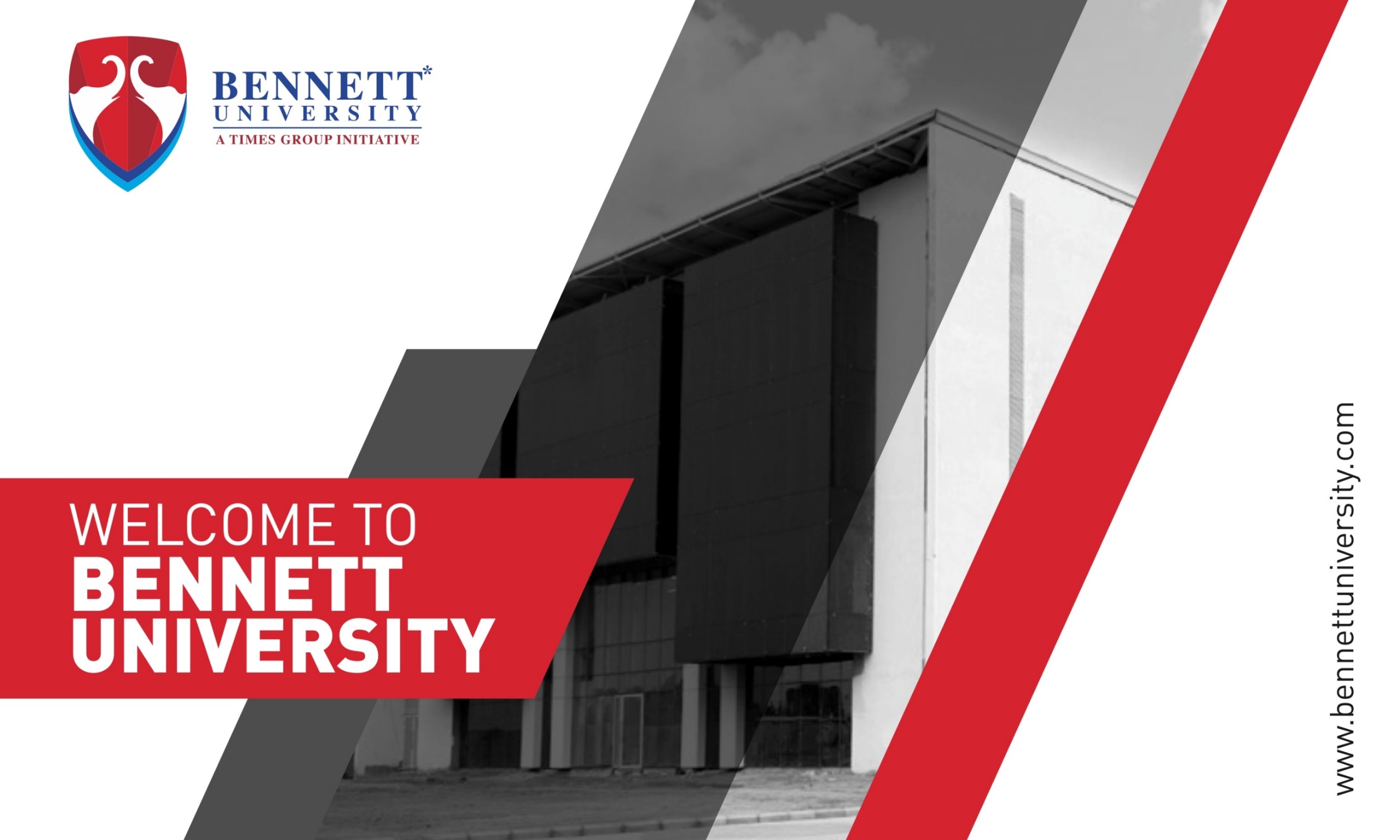 Sangeeta Shukla
Rajita Shukla
1
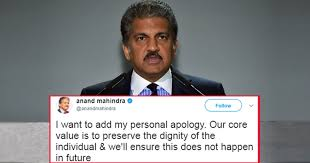 The increasing reach of the social media has necessitated that companies show agility in responding to public sentiment constantly
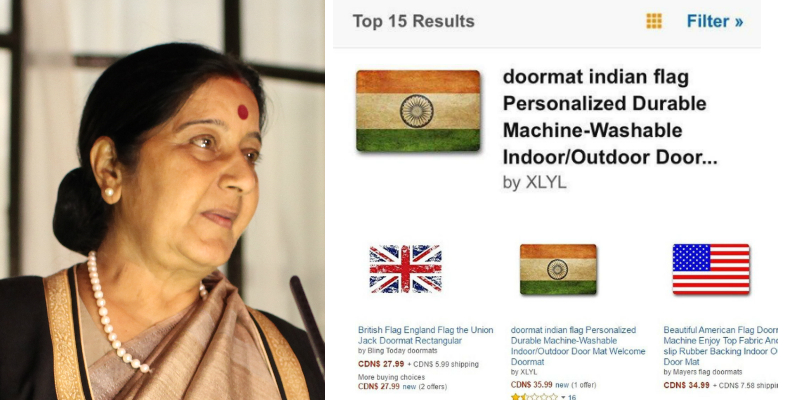 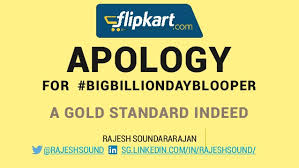 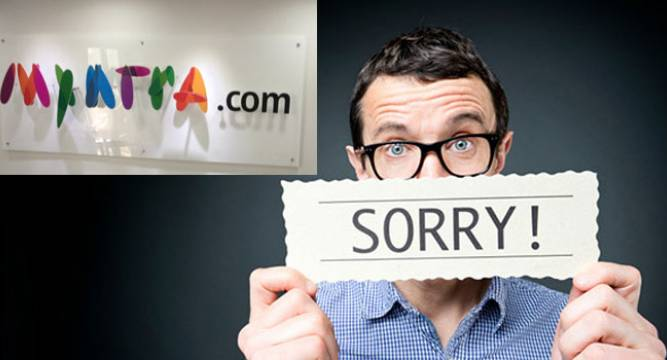 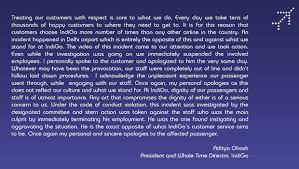 Karen Freberg, 2015 .Social Media as an Evolving Crisis Messaging Channel for Reputation Management.  
In- Social Media: The New
Mantra for Managing
Reputation
Asha Kaul et al
RESEARCH GAP AND RESEARCH PROBLEM
Culturally, Indians seem to perceive  the act of  a public apology as an admission of guilt.

Public apologies common in many countries like Japan and Hong Kong.
 
Indian companies seem to be hesitant in using this communication tool in times of difficulty, to reach out to their customers in particular and to the stakeholders at large.
(Maddux et al, 2012).
4
Parts of an Apology
5
Research Gap
Communication researchers have analysed the speech act of apologising in great detail.  

(Edmondson 1981, Fraser 1981, Holmes 1990,  Blum-Kulka et al., 1989,  Olshtain and Cohen 1983, Owen 1983, Trosborg 1987)

Not much attention has been paid to the written word. 

Researchers have grappled with sincerity in apologies*

*Owen (1983: 119.121) , Holmes  (1995: 164—5), Deutschmann (2003), Mills (2003:112), Lakoff(2001)
6
(Halliday (1989, 2007, Tillmann, 1997, Aijmer and Stenström, 2004, Wikberg, 2004, Nelson, Balass and Perfetti 2005, Biber, 2006, Miller, 2006, McCarthy and Slade, 2007 and Wichmann, 2007, Chafe, 1992)
7
Objective of the Study
Method
18 public apologies
One- to- many
Apologies for serious offences
Apology, apologise, apologize, apologies, sorry, forgive (1) forgiveness, excuse, afraid, regret, pardon
Excluded any apologies which used other forms or which were expressed indirectly
Sandra Harrison and Diane Ailton in Herring, S., Stein, D., & Virtanen, T. (Eds.). (2013). Pragmatics of computer-mediated communication (Vol. 9). Walter de Gruyter.
Apology IFIDs (Illocutionary Force Indicating Devices) listed in the Cross-Cultural Speech Act Realization Project (CCSARP) coding manual Blum-Kulka, House, and Kasper 1989: 290)
Frequency of apology lexemes
Total: 33
*If we sum all the forms of this lexeme. i.e. “apology”. “apologies”, “apologise”. and “apologize”, this total rises to 13 out of 32(..%).
PoS Tagging
Use of  Part-of-speech tagger*
*Free CLAWS WWW tagger, accessed January 15, 2017, http://ucrel.lancs.ac.uk/claws/trial.html., tag set C6.
Analysis
A three-fold analysis of the selected keywords  - use interlinked lexical resources.

English WordNet - semantics of the keywords
SentiWordNet - sentiments associated with the keywords
WordNet-Affect – emotion labels
14
Semantics - WordNet
Verb - Apologize
gloss  - acknowledge faults or shortcomings or failing.

entailment -  admit, acknowledge - declare to be true or admit the existence or reality or truth of


troponym - concede, profess, confess - admit (to a wrongdoing)


hypernym - think, cogitate, cerebrate - use or exercise the mind or one's power of reason in order to make inferences, decisions, or arrive at a solution or judgments.
Verb - Regret
gloss -  feel remorse for, feel sorry for or be contrite about. 

hypernym - feel, experience - undergo an emotional sensation or be in a particular state of mind.
Verbs - Apologize vs. Regret
To regret – is to undergo a feeling, or expressing what one feels about the incident.


“To the extent that these items offered by a third-party seller in Canada offended Indian sensibilities, Amazon regrets the same.” 
	
		(Apology number 10)
To apologize – is to undergo a logical thought process, the natural entailment of which is to admit to a wrong

“I sincerely apologize to all Satyamites and stakeholders.” 
(Apology number 2 )
18
Nouns – Apology and Regret
Regret
 
 gloss - sadness associated with some wrong done or some disappointment. 


 hypernym - feeling - the experiencing of affective and emotional states
Apology

gloss  - an expression of regret at having caused trouble for someone. 

hypernym - acknowledgement -  a statement acknowledging something or someone.
Nouns – Apology and Regret (Contd.)
Apology – is a kind of acknowledgment -  leads to an expectation of reparation and promise of forbearance
We would like to tender an unconditional apology to the society at large and especially to the affected families and to everyone whom we have offended. 
(Apology number 7 )
Nouns – Apology and Regret (Contd.)
A regret –a kind of feeling - an expression of an emotion on the part of the tenderer of the apology and stops short of any further liability.
“ I write to convey my regrets for the unfortunate incident.”
(Apology number 13 )
Here, the intent is more to get out of a sticky situation than to express sincere remorse.
Adjective – Sorry
gloss -  feeling or expressing regret or sorrow or a sense of loss over something done or undone. 

 See also - penitent, repentant -  feeling or expressing remorse for misdeeds. 

Underlying semantic connotation - a feeling or an emotional state.
22
From Semantics to Sentiments and Emotions
An apology ‘heartfelt’ or ‘routine’ (a person may apologize without feeling remorseful) 
			(Owen, 1983)


Dialogue acts such as apologizing, thanking, or expressing sympathy - affective language is often employed to simply represent and convey psychological attitudes 
							(Novielli et al, 2013)
Sentiments -  SentiWordNet
A lexical resource which assigns to each synset of WordNet three sentiment scores: positive, negative, objective. (Stefano et al, 2010).
 
Sentiment - the positive or negative orientation that a person expresses toward some object or situation. (Scherer, 2000)
24
Scores of Keywords in SentiWordNet
25
SentiWordNet Scores - Analysis
26
SentiWordNet Scores Analysis (Contd.)
27
SentiWordNet Scores Analysis (Contd.)
28
Emotion - WordNet-Affect
WN-Affect - a linguistic resource for the lexical representation of affective knowledge organized into a hierarchy (Strapparava & Valitutti, 2004; Strapparava et al., 2006). 

Emotion - a relatively brief episode of response to the evaluation of an external or internal event as being of major significance. (such as angry, sad, joyful, fearful, ashamed, proud, elated, desperate). (Scherer, K. R. ,2004).
29
WN-Affect Results
30
WN-Affect - Results
Sub-tree of negative emotion sorrow - WordNet-Affect
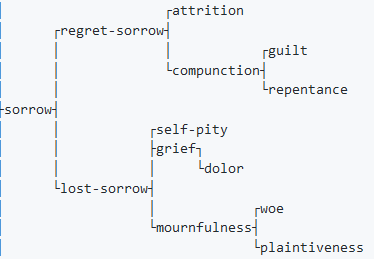 32
WN-Affect Results - Analysis
Adjective Sorry and Regret (both as noun and verb) -  present in the resource - words bear emotion.

Adjective Sorry and Regret (both as noun and verb) – part of Negative Emotion

Adjective Sorry and Verb regret - stative, which means that the emotion related to these words are owned or felt by the speaker (as opposed to causative).


Noun apology and verb apologize - not present - devoid of any emotion
33
5. Some Observations
34
Apologies are not all the same. The choice of words is reflective of content, sincerity and social attitude, linked with variance in purpose and illocutionary potential .
35
Sorry (Adj.)
All with pronoun –We
All between 2014-2017
37
Sorry (Adj.)
38
Apologize/Apologise (verb)
39
An act of cogitation, with a high objective score and no emotion label, it can be used in formal communication where emotionally laden words are to be avoided.
Regret (verb)
41
A kind of feeling, which has a high objective score but an emotion label of repentance.
Compared to the verb ‘apology’ ,  verb ‘regret’ also implies repentance. Further implying, less chances of repetition of the offence.  
Does it also mean more sincerity ?
Apology/Apologies (noun)
43
*All occurrences of “sorry” are with first person pronouns
Regret (noun)
Limitations of the Study
Limited corpus
Impact of intensifiers and pronouns not studied
Future plan
Conduct a cross-cultural analysis of written public apologies, to explore whether the linguistic aspects are affected by culture and environment. 

Validate the psycholinguistic analysis by mapping it to the readers’ perception of these keywords. 

Do a cross-lingual analysis by studying the lexical semantics of apology related words in native Indian languages.

Study the impact of intensifiers (deeply, sincerely, unconditional, terrible) and pronouns (I, we).

Make  the study interdisciplinary by lending it to computational analysis.
49
References:
Aaron Lazare. 2005. On apology. Oxford University Press
Allan M.Collins and M.Ross Quillian. 1969. Retrieval time from semantic memory. Journal of verbal learning and verbal behavior, 8(2), 240-247.  
Alfonso Caramazza and Rita Sloan Berndt. 1978. Semantic and syntactic processes in aphasia: A review of the literature. Psychological Bulletin, 85(4), 898. 
Andrea Esuli, and Fabrizio  Sebastiani. 2007. SentiWordNet: a high-coverage lexical resource for opinion mining. Evaluation, 1-26. 
Anna Trosborg. 1987. Apology strategies in natives/non-natives. Journal of pragmatics, 11(2), 147-167.   
Anne Wichmann. 2007. Corpora and spoken discourse. Language and computers studies in practical linguistics, 62(1), 73.   
Asha Kaul,  Vidhi Chaudhri, Dilip Cherian,  Karen Freberg,  Smeeta Mishra,  Rajeev Kumar, , ... and C. E. Carroll. 2015. Social Media: The New Mantra for Managing Reputation. Vikalpa, 40(4), 455-491. 
Bary R.Schlenker and Bruce W. Darby. 1981. The use of apologies in social predicaments. Social Psychology Quarterly, 271-278. 
Brian Paltridge. 2012. Discourse analysis: An introduction. Bloomsbury Publishing.  
Carla Bartsch. 1997. Oral style, written style, and Bible translation. Notes on Translation-Summer Institute of Linguistics, 11, 41-48. 
Carlo Strapparava and Allesandro Valitutti. 2004, May. WordNet Affect: an Affective Extension of WordNet. In LREC (Vol. 4, pp. 1083-1086). 
Carlo Strapparava, Allesandro Valitutti and Oliviero Stock. 2006, May. The affective weight of lexicon. In Proceedings of the fifth international conference on language resources and evaluation (pp. 423426). Christiane Fellbaum. 1998. WordNet: an electronic lexical database. Cambridge, MA: MIT Press.  
Clément Michard. n.d. WNAffect - A python module to get the emotion of a word. Retrieved July 12, 2017from https://github.com/clemtoy/WNAffect.
 






Harrison, Sandra, and Diane Allton. "13. Apologies in email discussions." Pragmatics of computer-mediated communication 9 (2013): 315.
Hatipoğlu, Ç. (2004). Do apologies in e-mails follow spoken or written norms? Some examples from British English. Studies about Languages, 5,21-29.
Elite Olshtain and Andrew Cohen. 1983. Apology: A speech act set. Sociolinguistics and language acquisition, 18-35.
George A. Miller and Philip N. Johnson-Laird. 1976. Language and perception. Belknap Press. 
George A.Miller and Walter G. Charles. 1991. Contextual correlates of semantic similarity. Language and cognitive processes, 6(1), 1-28. 
George A. Miller.1995. WordNet: a lexical database for English. Communications of the ACM, 38(11), 39-41. 
Harrison, Sandra, and Diane Allton. "13. Apologies in email discussions." Pragmatics of computer-mediated communication 9 (2013): 315.
Hatipoğlu, Ç. (2004). Do apologies in e-mails follow spoken or written norms? Some examples from British English. Studies about Languages, 5,21-29. 
John L. Austin. 1975. How to do things with words (JO Urmson & M. Sbisa, Eds.). Harvard U. Press, Cambridge, MA. 
Klaus R. Scherer. 2000. Psychological models of emotion. The neuropsychology of emotion, 137(3), 137-162. 
Nicole Novielli and Carlo Strapparava. 2013. The role of affect analysis in dialogue act identification. IEEE Transactions on Affective Computing, 4(4), 439-451. 
Stefano Baccianella,  Andrea Esuli , and Fabrizio Sebastiani. 2010, May. SentiWordNet 3.0: An Enhanced Lexical Resource for Sentiment Analysis and Opinion Mining. In LREC (Vol. 10, pp. 22002204). 
William W. Maddux, Peter H. Kim,  Tetsushi Okumara, and Jeanne M. Brett. 2012, June.Why ‘I’m sorry’ doesn’t always translate. Harvard Business Review. Retrieved 7 September, 2015 from http://hbr.org/2012/06/why-im-sorry-doesnt-alwaystranslate. 
 Willis J. Edmondson. 1981. On Saying You’re Sorry. Conversational Routine. Explorations in Standardized Communication Situations and Prepatterned Speech, Florian Coulmas (ed.). The Hague Mouton,.pp. 273-288.
THANKS!
Any questions?


sangeeta.shukla
rajita.shukla
}
bennett.edu.in
WN-Affect 1.1
Clément Michard. n.d. WNAffect - A python module to get the emotion of a word. Retrieved July 12, 2017 from
 https://github.com/clemtoy/WNAffect

Gets synset of a word using WN 1.6 – give the input as the word and its POS
Synset is used to retrieve WN-Affect mapping